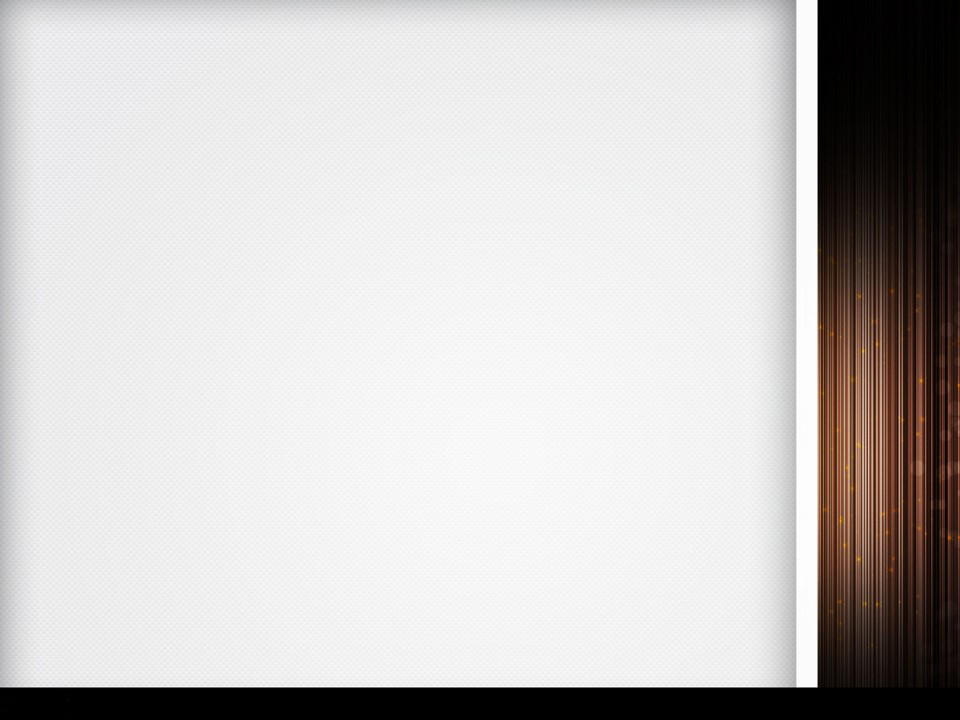 فصل سوم

مواد و روش ها
چکیده
مقدمه
مواد و روش ها
نتایج و بحث
نتیجه گیری
پیشنهادات
11
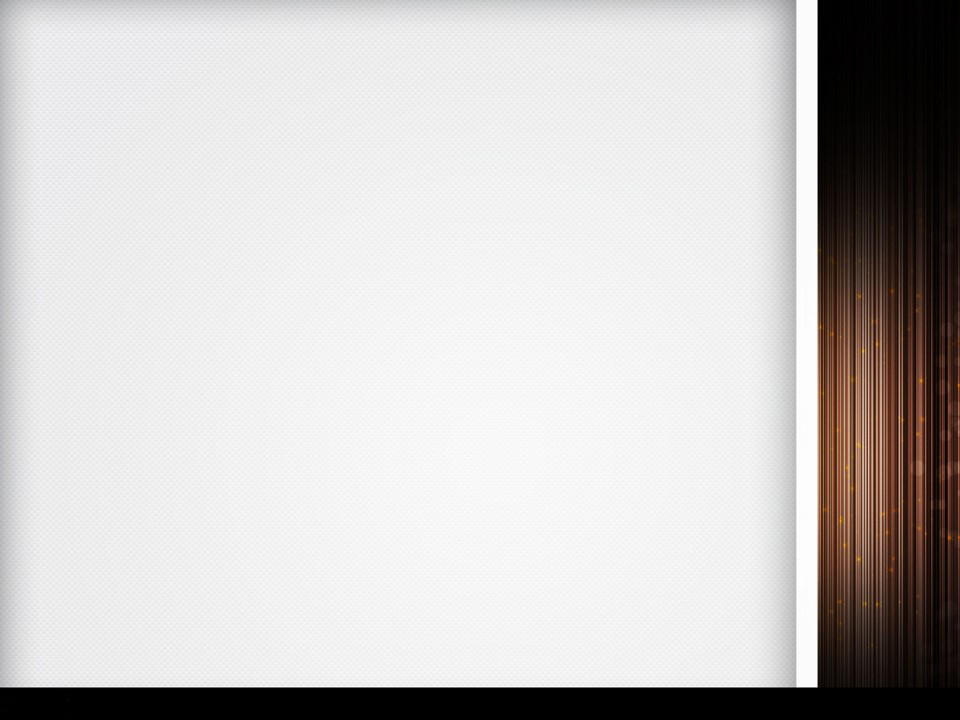 مواد میوه 
سه رقم هلو با مشخصات رنگ ظاهری زمینه ارزیابی شدند. ژنوتیپ های نرم شاملRyan Sun  و  Sweet  Septemberو نوع سفت شامل Kakamas بودند. میوه ها از یک باغ تجاری واقع در مرکز شیلی برداشت شدند. ۱۵ درخت از هر واریته که از نظر تولید یکنواخت بودند انتخاب شدند. میوه ها به طور متوالی هر ۲ تا ۳روز برای کل ۲۴۰ نمونه برداشت شدند.
چکیده
مقدمه
مواد و روش ها
نتایج و بحث
نتیجه گیری
پیشنهادات
12
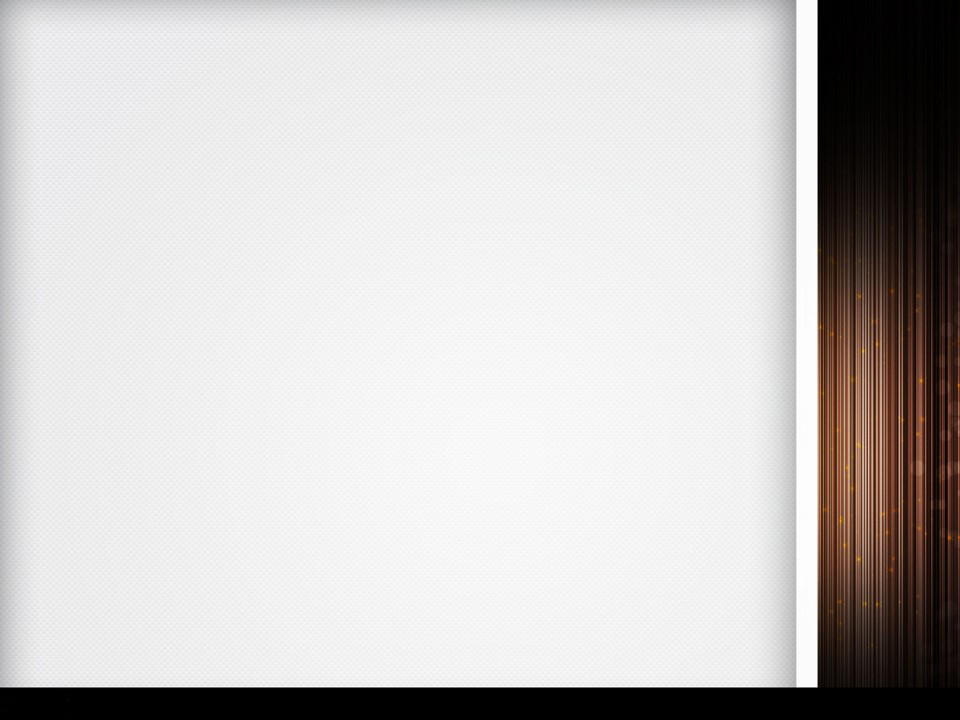 رسیدگی میوه به طور چشمی در باغ برآورد شد و میوه ها در توده های مختلف بر اساس رنگ زمینه پوست برداشت شدند. سپس میوه ها به آزمایشگاه انتقال یافته و تحت شرایط نور سفید به چهار سطح رنگ زمینه طبقه بندی شدند که بیانگر کلاس های رسیدگی مورد استفاده در این آزمایش بودند. M1 (سبز)، M2 (زرد سبز)، M3 (زرد) و M4 (پرتقالی زرد) هر کدام دارای۶۰ میوه بودند.
چکیده
مقدمه
مواد و روش ها
نتایج و بحث
نتیجه گیری
پیشنهادات
13
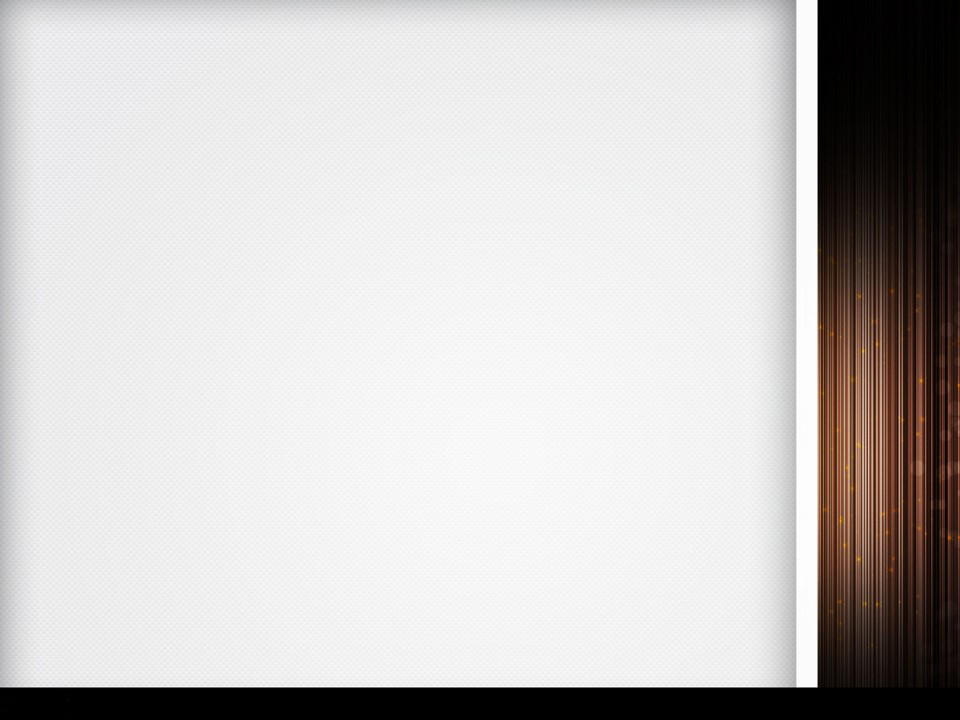 تفکیک کلاس های رسیدگی
SSC با انکسارسنجPAL-1  متعادل حرارتی (آتاگو-توکیو ژاپن) اندازه گیری شد. رنگ پوست با کالریمترCR-400  تعیین شد. کروما و زاویه رنگی برای تعیین میزان تغییرات در رنگ پوست از سبز تا زرد طی رسیدگی  استفاده شدند. بر اساس آزمون های سوزنی، سفتی توسط دو روش اندازه گیری شد: ۱-سفتی میوه با سوزن که تا ۵ میلی متر به درون میوه نفوذ کرد و ۲-سفتی گوشته با پیستون که در گذشته روی میوه های هسته دار استفاده می شد تعیین شد که تا ۱۰ میلی متر به درون میوه نفوذ کرد که پوست میوه قبلا جدا شده بود.در هر دو مورد، آنالیزور بافتی FTA  GS-14 استفاده شد که پروب آن ها در ۵ میلی متر بر ثانیه اجرا شد.
چکیده
مقدمه
مواد و روش ها
نتایج و بحث
نتیجه گیری
پیشنهادات
14